103. Oí La Voz Del Salvador
1. Oí la voz del Salvador
Decir con tierno amor:
"Oh ven a Mí, descansarás,
Cargado pecador”.
Tal como fui, a mi Jesús
Cansado yo acudí,
Y luego dulce alivio y paz
Por fe de Él recibí.
2. Oí la voz del Salvador
Decir: " Venid, bebed;
Yo soy la fuente de salud
Que apaga toda sed”.
Con fe de Dios, del vivo Dios,
Busqué a mi Emmanuel,
Lo hallé, mi sed Él apagó,
Y ahora vivo en Él.
3. Oí su dulce voz decir:
"Del mundo soy la luz;
Miradme a Mí y salvos sed;
Por ti morí en la cruz”.
Mirando a Cristo, luego en Él
Mi norte y sol hallé;
Y en esa luz de vida yo
Por siempre viviré.
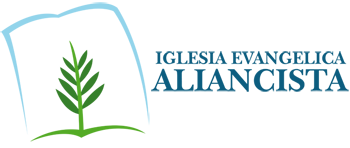